Basic Soils
What is Soil?

Comprised of solids (minerals and organic matter), liquid, and gases.

Occupies space and occurs on the land surface.
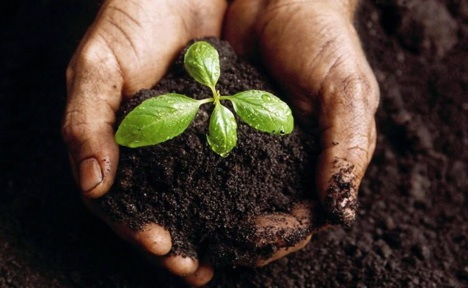 Why is soil so important to our lives?

Sustains plant and animal life below and above the surface.
Providing support to structures.
Storing and cycling nutrients.
Regulating and partitioning water and solute flow.
Filtering ground water.
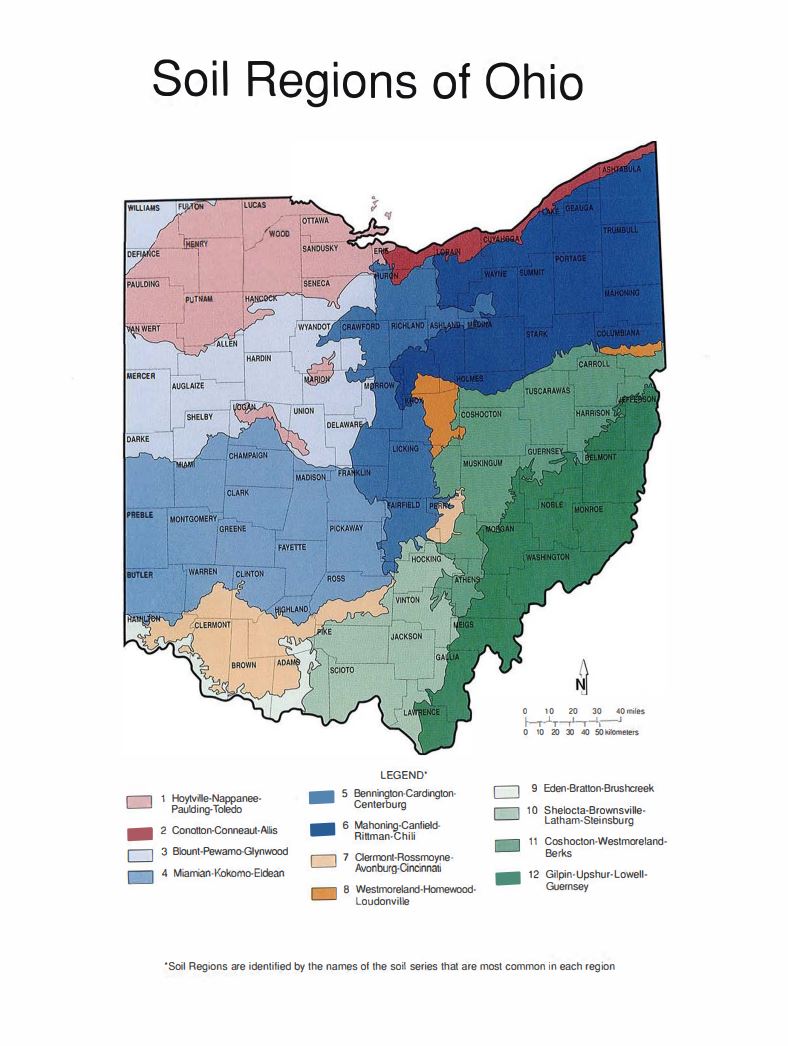 Soil varies across the landscape.

Soils are dived by regions and class.

12 different soil regions in Ohio

Lawrence County is split by two different soil regions
4 Basic Processes of Soil Formation
Additions
Losses
Translocations
Transformations
5 Soil Forming Factors
Climate
Living Organisms
Relief (Topography)
Parent Material
Time
Soil Horizon
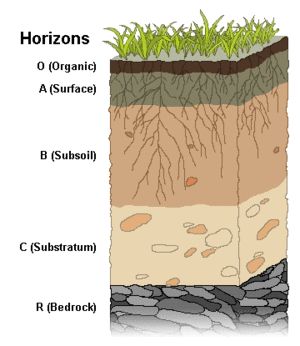 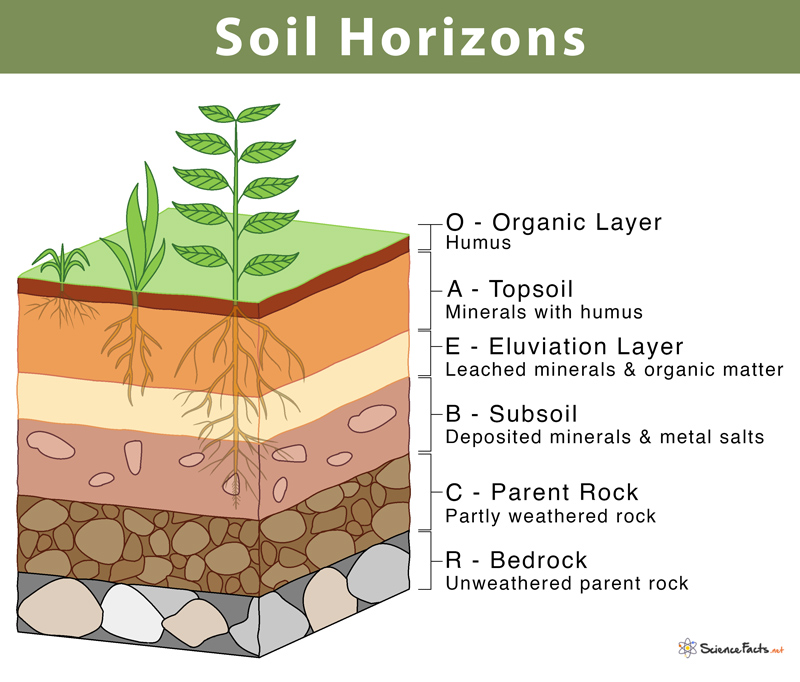 Soil Texture
Soil texture refers to the proportion of sand, silt and clay sized particles that make up the mineral fraction of the soil.


Texture is important because it influences:
the amount of water the soil can hold
the rate of water movement through the soil
how workable and fertile the soil is.
Soil Texture Triangle
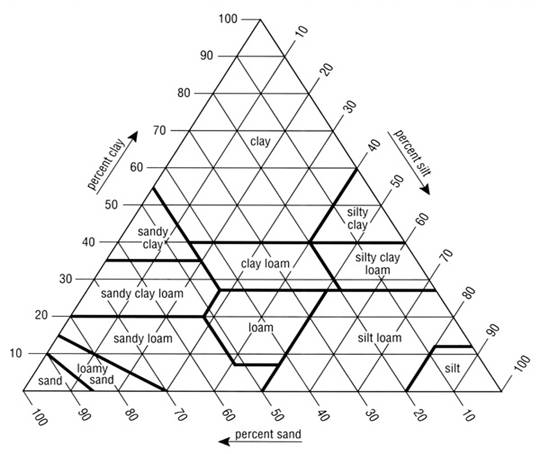 Soil Particles
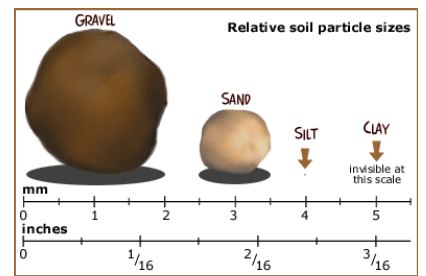 Soil Nutrients
N – P – K
Ca – Mg – S